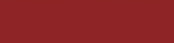 ΔΙ-ΙΔΡΥΜΑΤΙΚΟ ΠΡΟΓΡΑΜΜΑ ΜΕΤΑΠΤΥΧΙΑΚΩΝ ΣΠΟΥΔΩΝ
«ΕΜΒΟΛΙΑ ΚΑΙ ΛΟΙΜΩΔΗ ΝΟΣΗΜΑΤΑ»
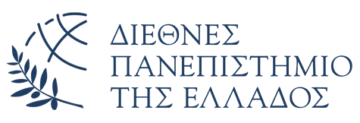 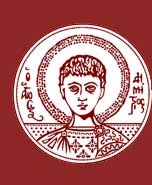 ΣΧΟΛΗ ΕΠΙΣΤΗΜΩΝ ΥΓΕΙΑΣ
ΤΜΗΜΑ ΙΑΤΡΙΚΗΣ
ΣΧΟΛΗ ΕΠΙΣΤΗΜΩΝ ΥΓΕΙΑΣ
ΤμΗμα ΒιοϊατρικΩν Επιστημών
ΑΡΙΣΤΟΤΕΛΕΙΟ 
ΠΑΝΕΠΙΣΤΗΜΙΟ
ΘΕΣΣΑΛΟΝΙΚΗΣ
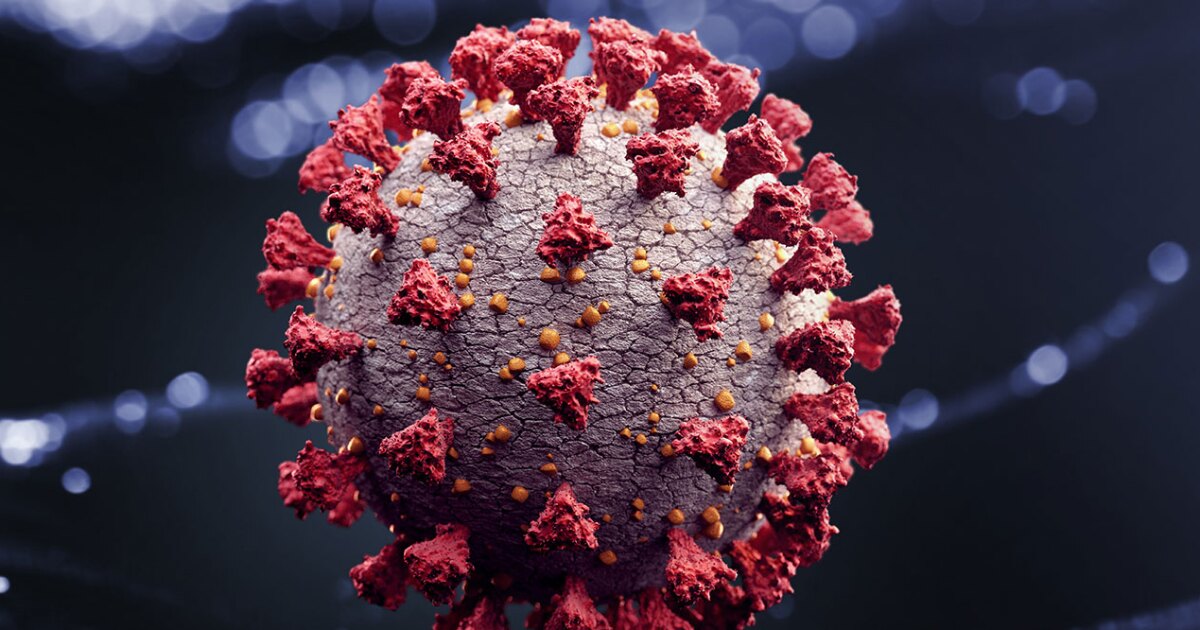 ΓΛΩΣΣΑ ΔΙΔΑΣΚΑΛΙΑΣ:                                              Ελληνική 

ΕΛΑΧΙΣΤΗ ΔΙΑΡΚΕΙΑ ΣΠΟΥΔΩΝ         1 Έτος εντατικό (2 εξάμηνα σπουδών) 

ΕΝΑΡΞΗ                                                      Οκτώβριος 2022

ΤΡΟΠΟΣ ΔΙΔΑΣΚΑΛΙΑΣ                            Δια ζώσης και διαδικτυακά 

Κατηγορίες εισακτέων
Πτυχίο Σχολών Επιστημών Υγείας (AEI και πρώην ΑΤΕΙ): Ιατρικής, Οδοντιατρικής, Κτηνιατρικής, Φαρμακευτικής, Νοσηλευτικής, Βιολογίας, Μοριακής Βιολογίας, Βιοτεχνολογίας, Βιοϊατρικών Επιστημών και Ιατρικών Εργαστηρίων 
Πτυχίο σχολής Θετικών Επιστημών (Χημείας, Βιοπληροφορικής)
Πτυχίο συναφών με τις Επιστήμες Υγείας Τμημάτων (Κοινωνιολογίας, Ψυχολογίας)

ΑΡΙΘΜΟΣ ΕΙΣΑΚΤΕΩΝ                             45 φοιτητές ετησίως

ΤΕΛΗ ΠΑΡΑΚΟΛΟΥΘΗΣΗΣ                                  3.000 € 

ΠΡΟΘΕΣΜΙΑ ΥΠΟΒΟΛΗΣ ΑΙΤΗΣΕΩΝ    15 Μαΐου 2022 – 30 Ιουλίου 2022
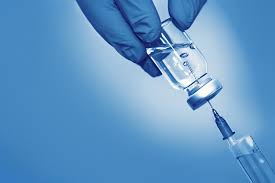 ΠΛΗΡΟΦΟΡΙΕΣ και ΑΙΤΗΣΕΙΣ

Email: msc.auth@gmail.com 
www. vaccines-mscmed.gr
Τηλέφωνο: 2310 999338
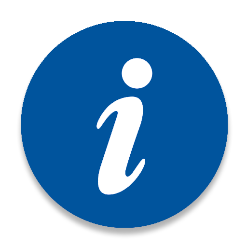 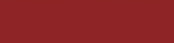 ΠΡΟΣΘΗΚΗ ΕΙΚΟΝΑΣ 
ΕΔΩ
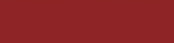 ΔΙ-ΙΔΡΥΜΑΤΙΚΟ ΠΡΟΓΡΑΜΜΑ ΜΕΤΑΠΤΥΧΙΑΚΩΝ ΣΠΟΥΔΩΝ
«ΕΜΒΟΛΙΑ ΚΑΙ ΛΟΙΜΩΔΗ ΝΟΣΗΜΑΤΑ»
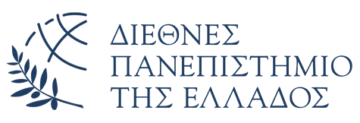 ΣΧΟΛΗ ΕΠΙΣΤΗΜΩΝ ΥΓΕΙΑΣ, ΔΙΠΑΕ
ΤμΗμα ΒιοϊατρικΩν Επιστημών
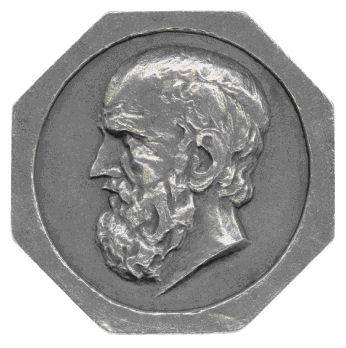 ΣΧΟΛΗ ΕΠΙΣΤΗΜΩΝ ΥΓΕΙΑΣ, ΑΠΘ
ΤΜΗΜΑ ΙΑΤΡΙΚΗΣ
ΔΙΕΥΘΥΝΤΗΣ ΠΡΟΓΡΑΜΜΑΤΟΣ: 
Γεώργιος Παπαζήσης
Αναπληρωτής Καθηγητής Φαρμακολογίας-Κλινικής Φαρμακολογίας, Ιατρική ΑΠΘ, papazisg@auth.gr
ΠΡΟΣΘΗΚΗ ΕΙΚΟΝΑΣ 
ΕΔΩ